Neurological Rehabilitation
Dr Ruth M Kent –Academic Unit of Rehabilitation Medicine University of Leeds.
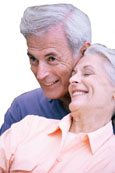 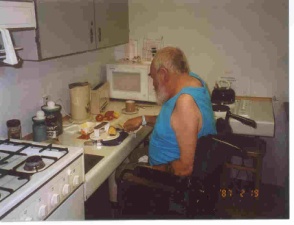 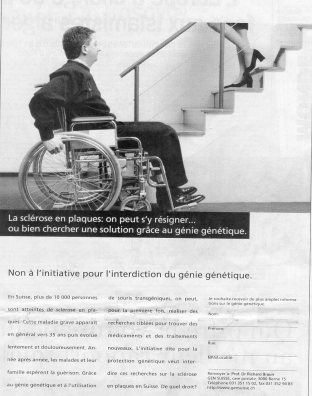 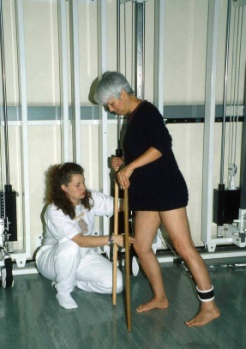 Participation
(Restriction)
Body function&structure  (Impairment)
Activities
(Limitation)
Personal Factors
Environmental Factors
Using the ICF to understand impact of disease
Health Condition (disorder / disease)
Quality of life
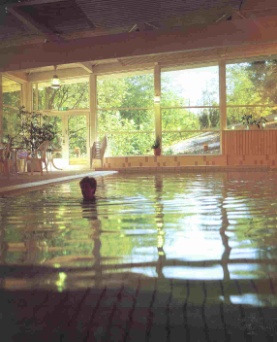 The Law
Dr RM Kent
2
Definition of rehabilitation
Conceptual definition: A process of active change by which a person who has become disabled acquires the knowledge and skills needed for optimal physical, psychological and social function

Service definition: The use of all means to minimise the impact of disabling conditions and to assist disabled people to achieve their desired level of autonomy and participation in society
Mechanisms of brain adaptation
Afferent information (central to rehabilitation)
vision, hearing, touch, position, stretch

Pharmacological millieu at a cellular level
noradrenergic systems for motor pathways cholinergic systems for memory / cognitive pathways

Within minutes to hours changes in neuronal excitatory and inhibitory balance

Longer term changes long term potentiation / depression anatomical change (sprouting new axonal terminals, synapses)
Dr RM Kent
4
Restorative rehabilitation treatment is about (RE)LEARNING activities / skills

learning
cannot be observed directly (i.e. is a “latent” trait) 
inferred from person’s performance
a change in the capability of a person to perform a skill that must be inferred from a relatively permanent improvement in performance as a result of practice or experience

performance
observable behaviour
execution of a skill at a particular time and in a particular situation
Dr RM Kent
5
First Principles –Lessons from Elsewhere
The five components (health, education, livelihoods, social and empowerment) each have five key elements which inform the implementation of CBR. Both the components and their elements are underpinned by the principles of participation, inclusion, sustainability and self-advocacy.
The aim of community-based rehabilitation (CBR) is to help people with disabilities, by establishing community-based medical integration, equalization of opportunities, and Physical therapy(Physiotherapy) rehabilitation programs for the disabled. 
The strength of CBR programs is that they can be made available in rural areas, with limited infrastructure, as program leadership is not restricted to professionals in healthcare, educational, Physiotherapy , Occupational therapy vocational or social services. Rather, CBR programs involve the people with disabilities themselves, their families and communities, as well as appropriate professionals. Some are doing their own works
Dr RM Kent
6
Community based rehabilitation
Community-based rehabilitation  (TLU / day centre/ out-pt / home-based)
Moderate evidence
Out-patient rehabilitation  improves functional outcome  after stroke
Limited evidence
More intensive OP regimens are  more effective
RCT  N=382
Non-RCT  N=547
Strong evidence (Grade A)  Improved productivity  Reduced needs for supervision  Moderate evidence (B)  Reduced institutionalisation
Late rehabilitation
Strong evidence (Grade A)  Still make significant functional  gains 5-10 years after injury
Indicative evidence
RCT  N=49
Non-RCT  N=506
OP rehabilitation can be  effective at least 1 year post  stroke
Turner-Stokes L.  J Rehabil Med 2008: 40: 691-701
Goal setting
Goal: A future state that is desired and / or expected. The state might refer to relative changes or to an absolute achievement. It might refer to matters affecting the patient, the patient’s environment, the family or any other party. It is a generic term with no implications about time frame or level.
Goal setting: This is the process of agreeing on goals with agreement between the patient and the carers. Goals can be set at various levels and in various time frames
? Are they really SMART.
Choosing goals
Healthcare professionals working in rehabilitation need to explore patients' understandings of their disease and their experiences and expectations of goal setting to ensure goal setting is a meaningful activity.
Four themes were identified which impact on the ways in which in-patients make sense of goal setting: 
The rehabilitation process; 
personal response to goal setting; 
previous experience and 
disease limitations.
Dr RM Kent
9
Shared Decision Making
Theme 1 “Predisposing factors” motivation and self-confidence, perceived confidence, Patient’s social situation including family support, Past experiences of goal-setting
Theme 2 “Interactional context factors and the impact on experiences of patients” patients not perceiving that they had actively and positively participated in goal-setting
Theme 3 Preparation for the SDM encounter Providing information about rehabilitation options
Theme 4  Preparation of the process Patients not being entitled to a choice Patients accepting the responsibility to be involved in decision-making Explanation of goal-setting Decision support
Dr RM Kent
10
Rehabilitation interventions and complexity
Apparently addressing a simple problem ……..but not really

Rehabilitation interventions are complex

Often difficult to define precisely

Often based on empirical evidence of effect

Links between known learning processes and intervention often not clear

Nevertheless a reasonable body of evidence suggesting efficacy
Dr RM Kent
11
Understanding Rehabilitation
Interventions are embedded in “systems” and how they work is shaped by the environment in which the intervention is deployed (adaptive)

Interventions are prone to modification as they are implemented 

The intervention is personalised

Interventions are open systems that change through learning as “stakeholders (i.e. patients and their families)” understand them
Dr RM Kent
12
Driving Neuroplasticity: learning new skills
Central to the process of rehabilitation intervention

Identifying key skills to be learnt

Defining the intervention

Timing of intervention
Intensity of practice

Environment in which intervention takes place

Type of feedback patient receives

Assessing outcome

Revisiting intervention
Dr RM Kent
13
MDT working
Care given by a group is greater than that given by one
Rare skills and knowledge are used more appropriately in teams
Duplication and gaps in care are avoided by team-working
Peer influence and informal learning occur within teams and raise standards of care
Team members have greater job satisfaction and are better able to cope with the stresses of working in primary care.
Teams contain the potential for developing more creative solutions to problems.
The nominal team characterised by professionals working apart but in contact
Convenient teams, in which tasks are delegated down a hierarchical structure
Committed teams, characterised by fully integrated working between disciplines.
Dr RM Kent
14
MDT
Teamwork can be stressful.
Teamwork can expose role ambiguity and opposing values, and provoke interpersonal conflict
Teamwork can be superficial
Team-working is challenging
Team leadership involves focussing efforts towards a common goal and requires the maintenance of a balance between the task, the group and the individual
The rules of engagement bring people together, individuals and groups become better at listening and responding, and differences can be clarified as agreement is reached.
Interprofessional working implies a shared learning experience with, from and about each other and involves a reduction in professional autonomy.
Team tasks need to be clear, motivating and consistent with group purpose

London J Prim Care (Abingdon). 2008; 1(2): 100–102.
Dr RM Kent
15
BSRM Standards For Rehabilitation Services Mapped On To The National Service Framework For Long-term Conditions.
S16 rehabilitation must be a 24-hour process, with agreed goals and activities, which are followed through Out-of hours by the nursing rehabilitation team

S17 all major decision-making meetings e.g. assessment, goal planning, case conferences, discharge planning

Should be undertaken by the inter-disciplinary team, in conjunction with the individual, and their Family and carers where appropriate

S18 the individual and/or their family should:
• Be provided with appropriate, accessible and timely information to allow them to make/participate in Decisions regarding their treatment and care
• Participate as actively as possible in agreeing and reviewing their rehabilitation goals, which shouldInclude both long and short term goals
Standard 22: “at least one standardised outcome measure should be applied at discharge and at 12-18 months
Dr RM Kent
17
Post Acute Litigation funded RehabAdvantages
Enables the individual to move out of the sick role after leaving hospital and natural recovery, support life changes and adaptations.   
Use of ongoing plasticity and recovery. 
More long term increase in function -related to practice effects, and fitness.
Further time to adjust to disability. Time to engage with goal setting. 
Offers appropriate levels of intensity and resource. 
Able to cover social and vocational goals. 
Supports return to education and activity
Dr RM Kent
18
Disadvantages
Relies on high quality INA – problematic if CM misses important psychological adjustment factors. Needs detailed and accurate formulation of the exact nature of the problems.  
Temptation to focus on the physical/ organic as that seems more obvious.
May be resource limited and ineffective  if funds are parsimonious.
May be “overkill” – if therapists are not seeing the bigger picture – or if litigation is slow.
Patient can take a passive role,  (e.g. patients not knowing names/ functions of therapists is a red flag), may not have effectively participated in goal setting.
Needs to challenge “illness behaviour” patients may be subconsciously “putting life on hold” until settlement.
Needs to finish if ineffective.
Dr RM Kent
19
What Works
Family Support  and Participation
Focus on Employment or 
vocational activity
Understanding of  
Social Model of Disability
Dr RM Kent Mid Yorks NHS Trust
20
Neuropsychological Rehabilitation
Identification of deficits with feedback to patients and family 
Rehearsal and relearning of previously learned activity.
Rehearsal of  actions requiring sequencing.
Progressing activities from more to less structured and more to less supported
Behavioural feedback 
Breaking tasks into small steps and over learning.
Identifying strategies for certain scenarios.
Compensations
Use of external devices and memory aids (does aid learning)
Alteration of environment and routine.
Use of support workers, and assistants for prompting. 
PHARMACOLOGY?
Dr RM Kent Mid Yorks NHS Trust
21
Conclusion
We have to understand what we are trying to achieve and whether this is biologically plausible.
We need to better understand the mechanisms of rehabilitation in terms of learning theory
We need a strong theoretical overview of how the brain recovers
We need a strong understanding  of the ICF and levels of intervention
There are potentially exciting areas of intervention.
Dr RM Kent
22